How to reconcile family and work
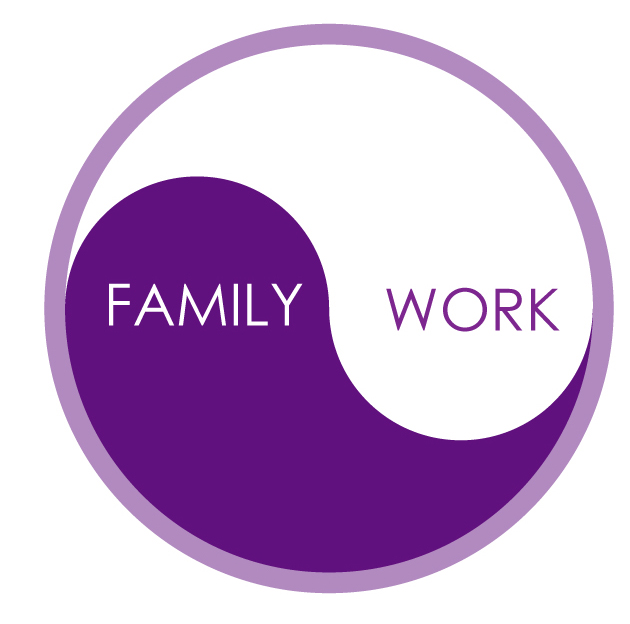 1
Iryna Honcharova
What is more important?
Finding a suitable work/family life balance is a challenge that all parents face. Each of us has his family. To provide it with all the necessary things, we spend a lot of time at work. But we can not forget those for whom we work.
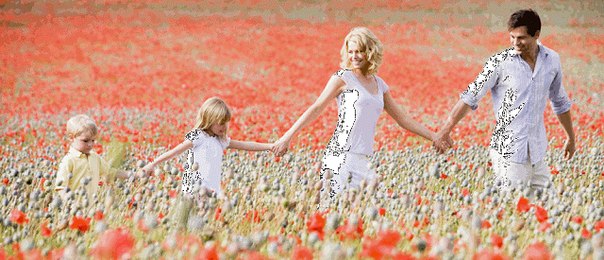 2
What to do?
Sure, it's nice when family is financially secure and enjoys life. But if the cost of achieving this status - frequent family conflicts, the goal is not justified
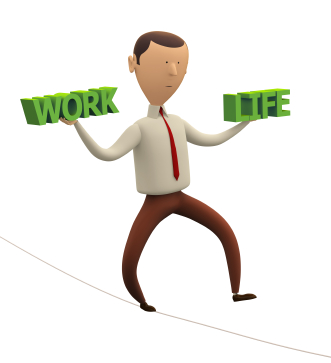 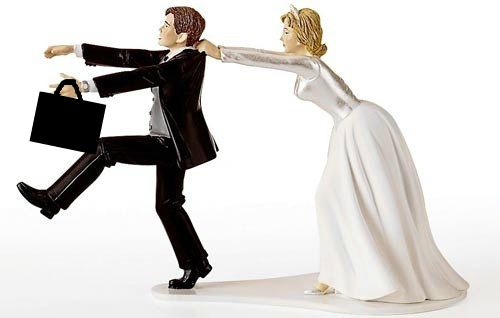 3
What is better?
Passion for money makes people less happy. At the same time, those who are looking for money to support his family do not feel negative emotions
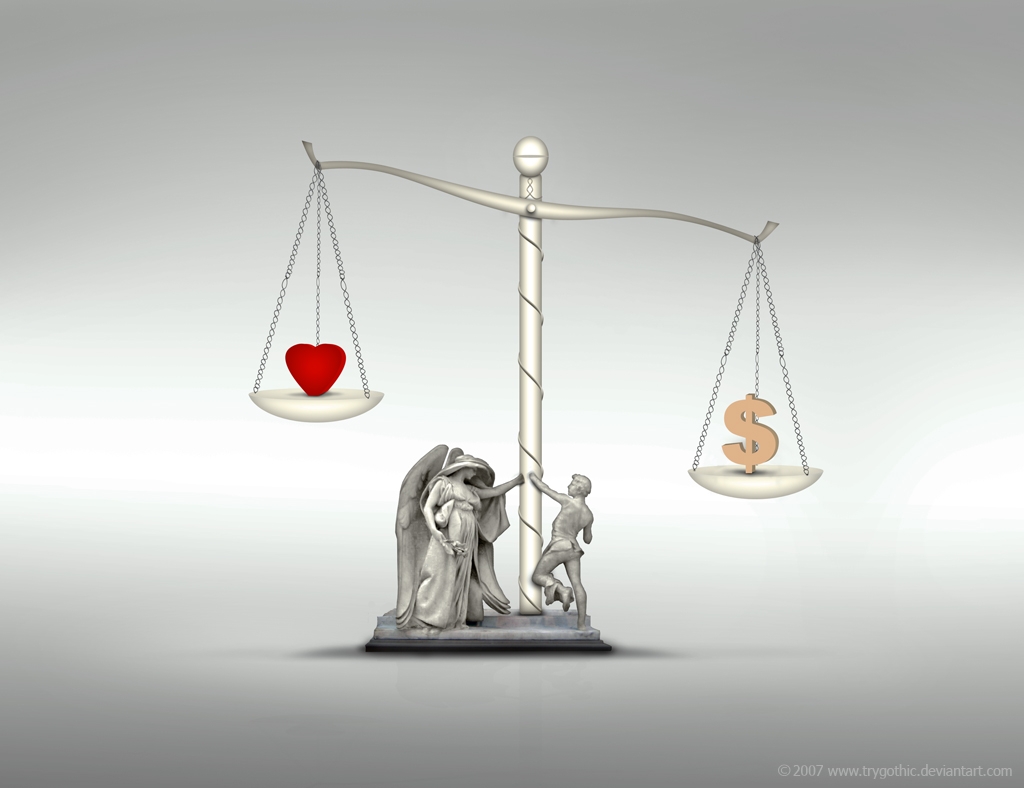 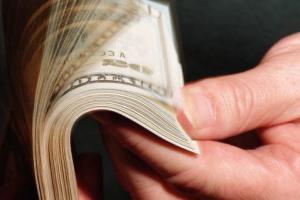 Achieving a balance between work and family is not easy, and sometimes impossible. Our children need mothers and fathers. Kids don‘t  care about the size of the house or the presence of a new car. They need parental love
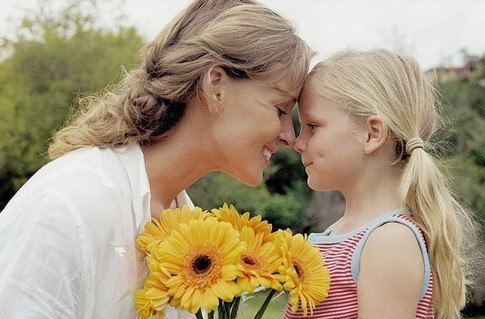 Family needs time
Instead of long hours working day better to select a walk with children.
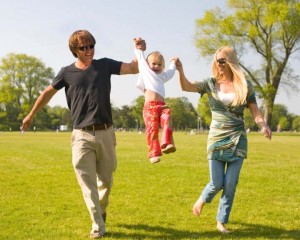 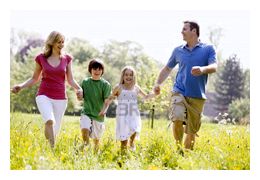 What is more important?
Your kids will not grow with a nanny. No one can care for them better than you. Think about it.
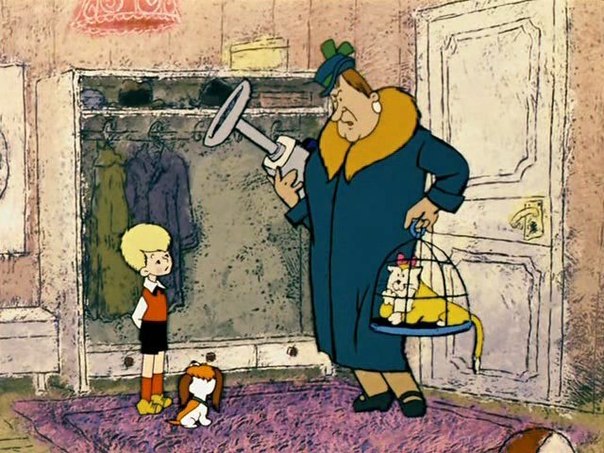 Important role in helping families spending time together play employers or «bosses». They should understand the situation of their workers. The government should reduce working hours and increase wages.
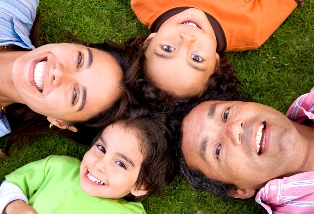